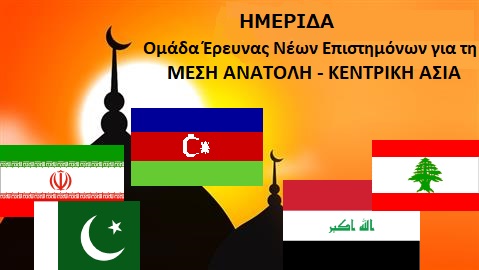 15 ΙΟΥΝΙΟΥ 2018, 5:30 μμ 
ΔΗΜΑΡΧΕΙΟ ΑΜΑΡΟΥΣΙΟΥ
ΕΙΣΟΔΟΣ ΕΛΕΥΘΕΡΗ
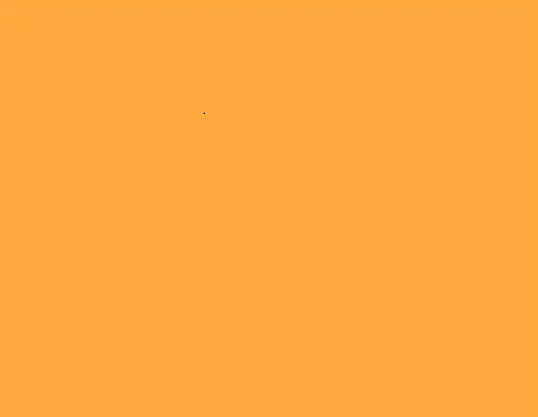 ΘΕΜΑΤΟΛΟΓΙΑ
ΠΟΙΑ ΓΕΩΠΟΛΙΤΙΚΗ ΠΡΟΣΔΙΟΡΙΖΕΙ / ΕΠΗΡΕΑΖΕΙ ΤΗΝ ΠΕΡΙΟΧΗ;
ΠΟΙΑ ΕΙΝΑΙ Η ΠΟΙΟΤΗΤΑ ΤΗΣ ΕΘΝΙΚΗΣ ΔΙΠΛΩΜΑΤΙΑΣ;
ΠΟΛΕΜΟΣ ΓΙΑ ΤΗΝ ΘΡΗΣΚΕΙΑ Ή ΘΡΗΣΚΕΙΑ ΓΙΑ ΠΟΛΕΜΟ;
ΕΙΝΑΙ Η ΚΟΙΝΟΒΟΥΛΕΥΤΙΚΗ ΔΗΜΟΚΡΑΤΙΑ Η ΛΥΣΗ;
ΠΩΣ ΑΞΙΟΛΟΓΕΙΤΑΙ ΤΟ ΕΠΙΠΕΔΟ ΗΓΕΣΙΑΣ ΣΕ Μ.Α. – Κ.Α. (ΜΕΣΗ ΑΝΑΤΟΛΗ – ΚΕΝΤΡΙΚΗ ΑΣΙΑ);
ΦΕΟΥΔΑΡΧΙΣΜΟΣ ΣΤΗΝ ΠΑΡΑΔΟΣΙΑΚΗ ΚΟΥΛΤΟΥΡΑ
ΓΙΑΤΙ Η ΑΡΑΒΙΚΗ ΑΝΟΙΞΗ ΔΕΝ ΕΦΕΡΕ ΑΠΟΤΕΛΕΣΜΑ;
ΔΙΑΦΑΝΕΙΑ,ΥΠΕΥΘΥΝΟΤΗΤΑ, ΔΙΑΦΘΟΡΑ ΣΤΗ Μ.Α. – Κ.Α.
ΜΠΟΡΕΙ ΤΑ ΑΡΑΒΙΚΑ ΚΕΦΑΛΑΙΑ ΝΑ ΚΑΤΟΧΥΡΩΣΟΥΝ ΜΙΑΝ ΟΙΚΟΝΟΜΙΚΗ ΗΓΕΣΙΑ;
Συζήτηση και πάνελ από νέους ανερχόμενους ερευνητές
15 ΙΟΥΝΙΟΥ 2018, 5:30 – 8:30 μμ
ΔΗΜΑΡΧΕΙΟ ΑΜΑΡΟΥΣΙΟΥ, Βασ. Σοφίας 9 & Μόσχα
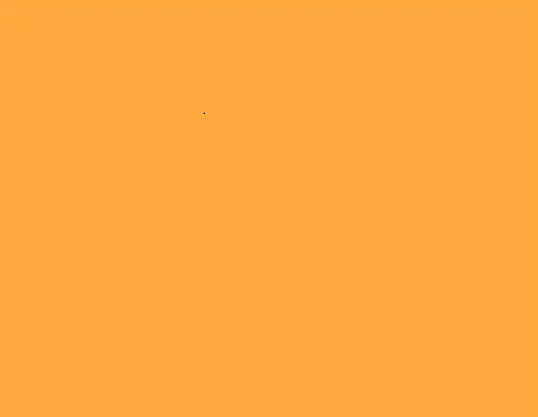 Καθ. ΚΩΝΣΤΑΝΤΙΝΟΣ ΥΦΑΝΤΗΣ, ΤΔΕΠΣ Πάντειο Πανεπιστήμιο
Καθ. AREF ALOBEID, Στρατιωτική Σχολή Ευελπίδων
ΑΝΤΡΕΑΣ ΚΑΡΑΪΣΚΑΚΗΣ, τ. Πληρεξούσιος Υπουργός ΟΕΥ, υπ. Εξωτερικών
DR SALEH JALLAD, Finance Consultant, Consolidated Contractors Co, Athens
Αναπλ. Καθ. ΒΙΒΗ ΚΕΦΑΛΑ, Τμήμα Μεσογειακών Σπουδών, Πανεπιστήμιο του Αιγαίου
ΟΜΙΛΗΤΕΣ